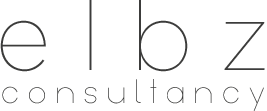 ПРИЗНАНИЕ И ИСПОЛНЕНИЕ ИНОСТРАННЫХ СУДЕБНЫХ РЕШЕНИЙ В ТУРЦИИ
12 апреля 2021 г. 
Турция
Источники
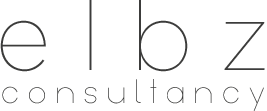 Ст. 50-59 МÖHUK (Закон № 5718 «О международном частном праве и международном гражданском процессе»)

Закон «О государственной регистрации актов гражданского состояния» и Правила применения положений данного Закона

Ст. 44 Информационного письма ЦБ ТР №I-M

Ст. 1360 ТКК (Турецкого Коммерческого кодекса)

Международные договора
2
Решение о признании
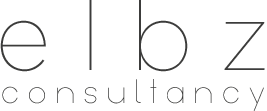 Согласно ст. 50/1 МÖHUK: 

Принудительное исполнение (exequature) судебных решений иностранных судов по гражданским делам, вступившим в силу согласно местному законодательству, осуществляется по решению компетентного турецкого суда о признании данного решения на территории Турции.
3
Юрисдикция
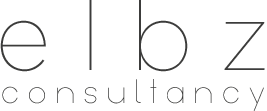 Согласно ст. 51/1 МÖHUK: 

Мировые суды Турции обладают юрисдикцией в отношении дел о принудительном исполнении. 
 
В некоторых городах и округах дела о принудительном исполнении рассматривают суды первой инстанции по гражданским делам и суды первой инстанции по коммерческим делам в зависимости от характера дела. Дела по семейным искам могут передаваться в суды по семейным делам. Однако общего мнения по подсудности нет ни в доктрине, ни в судебной практике.
4
Юрисдикция
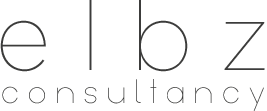 Согласно ст. 51/2 МÖHUK: 
Эти решения могут быть затребованы:

от суда места постоянного проживания в Турции лица, в отношении которого требуется принудительное исполнение, если же такое место постоянного проживания отсутствует, то 

от суда его/ее места обычного проживания, или

от какого-либо суда г.Анкара, г.Стамбул или г.Измир (если он/она не имеют места постоянного проживания или обычного проживания в Турции).
5
Юрисдикция
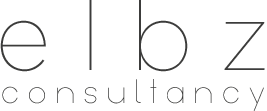 Согласно ст. 1360 ТКК: 
Иски о принудительном исполнении решений, касающихся морских требований, рассматриваются в суде, который вынес решение о наложении ареста судна в качестве обеспечительной меры, при условии, что: 

На дату подачи иска о признании решения судно находится в зоне подусудности этого турецкого суда, или 

На дату подачи иска о признании решения в сейфе суда находится обеспечительная сумма, внесенная для освобождения судна.
6
Процессуальная дееспособность
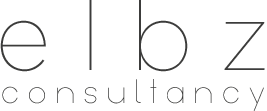 Стороны должны иметь зарегистрированный адрес в Турции, т.к. согласно ст. 55 МÖHUK исковое заявление должно быть в обязательном порядке отправлено ответчику. 

Иск о признании не может быть подан против представителя ответчика, а только против ответчика напрямую. Ответчик должен быть той же стороной, которая указана в решении иностранного суда, т.к. решение о признании будет в точности включать стороны, указанные в решении иностранного суда.

Согласно ст. 52 МÖHUK иск о признании может подавать сторона, у которой есть правовой интерес.
7
Рассмотрение иска
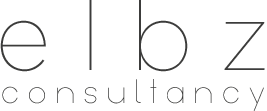 Иск о принудительном исполнении рассматривается, и выносится решение в соответствии с простыми процессуальными нормами (ст. 55 МÖHUK): 

-    Истец уведомляет ответчика об исковом заявлении, 
Ответчик подает ответ, 
Далее стороны не имеют право подавать дополнительные ответы или аргументацию (согласно ст. 371/3 Закона «О гражданском процессе»), 
Решение может быть принято без слушания (согласно ст. 320 Закона «О гражданском процессе»).
8
Требования к документам
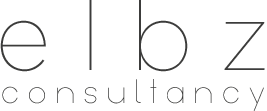 Согласно ст. 52 и 53 MÖHUK: 

В исковом заявлении необходимо указать: имя, фамилию, адрес истца и ответчика; наименование иностранного суда, вынесшего решение; дату и номер решения; краткую справку о содержании решения. 

Приложения: 
апостилированный оригинал решения иностранного суда или копия решения, заверенная судом, вместе с заверенным турецким переводом, 
апостилированный документ, подтверждающий вступление в силу решения иностранного суда, заверенный соответсвующим органом, вместе с заверенным турецким переводом.
9
Судебные пошлины
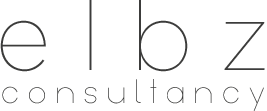 Пошлина за написание решения и публикацию по ставке 68,31/1000 от суммы требований, 
      Пример расчета: 
Сумма требований: 10 000 турецких лир (около 1 320 долларов США);
10 000 x 68,31/1000/4 = 170,77 турецких лир.
При подаче иска истец оплачивает только ¼ от всей суммы пошлины, остальные ¾ оплачивает проигравшая сторона (а также ¼, оплаченную истцом).   
Пошлина за подачу иска – 59,30 турецких лир, 
Пошлина за копию доверенности – 8,50 турецких лир, 
Пошлина за слушание - 2,27/1000 от суммы требований               (только за неприсутствие на слушание без веской причины),
Аванс на судебные расходы (отчет эксперта и т.д.)
10
Гарантии
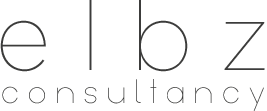 Согласно ст. 48 MÖHUK:

(1) От иностранных физических и юридических лиц, подающих иски или участвующих в них, или ходатайствующих о возбуждении производства по принудительному исполнению в турецких судах, требуется предоставление гарантий, определенных судом, для покрытия судебных издержек и расходов, расходов и убытков противной стороны. 

(2) Суд освобождает истца, вступившую в процесс сторону или сторону по делу о принудительном исполнении, от предоставления гарантий на основе взаимности.
11
Предварительные условия
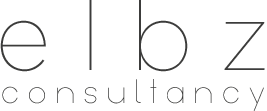 Решение должно быть принято судом

Решение должно выноситься по гражданскому делу (с точки зрения турецкого права, будет достаточным, если решение касается отношений частного права. Например, согласно ст. 50/2 MÖHUK положения, касающиеся личных прав в решении по уголовному делу, также могут быть предметом иска о признании и исполнении)

Решение должно быть окончательным и вступившим в силу
12
Условия по существу
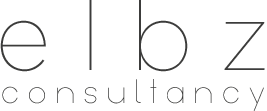 Согласно ст. 54 МÖHUK: 

1. существует соглашение, основанное на взаимности, между Республикой Турция и государством, в котором было вынесено судебное решение, или положения права или практика, позволяющие принудительно исполнять судебные решения, вынесенные турецкими судами, в этом государстве (не применяется для исков по признанию (без исполнения); 

2. судебное решение вынесено по вопросу, который не находится в исключительной юрисдикции турецких судов или не вынесен судом, утратившим свою юрисдикцию, хотя оно не имеет прямого отношения к предмету дела или со сторонами; 

3. судебное решение явно не противоречит публичному порядку; 

4. несмотря на то, что лицо, в отношении которого требуется принудительное исполнение решения в нарушение права этого места, не было надлежащим образом вызвано в суд, выносящий решение, или не было надлежащим образом представлено в этом суде, или вследствие его неявки было принято заочное решение, или судебное решение в его отсутствие было принято в нарушение этих законов, и это лицо не заявило возражений по этим основаниям в турецком суде в отношении принудительного исполнения решения.
13
Условия по существу
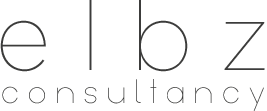 Суд обязан рассмотреть факт соблюдения условий, указанных в пп. (1) и (3). 



Суд рассматривает факт соблюдения условий, указанных в пп. (2) и (4) только по ходатайству ответчика.
14
Условие (1)
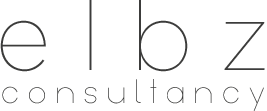 1. наличие двустороннего соглашения или положения права или практика, позволяющие принудительно исполнить судебное решение

Турция заключила двусторонние договоры о взаимном оказании правовой помощи по торговым делам с 32 странами. Среди них Украина, Казахстан, Киргизия, Грузия, Молдова, Азербайджан, Румыния, Италия, Австрия, Польша, Латвия, Литва, Иран, Китай т.д. 

Турция является участницей следующих договоров: 

Конвенция о признании и исполнении решений относительно супружеской связи (1975 г.)
Конвенция о признании и исполнении решений, касающихся алиментных обязательств по содержанию детей (1958 г.)
Конвенция о признании и исполнении решений в отношении алиментных обязательств (1973 г.)
Европейская конвенция о признании и исполнении решений относительно опеки над детьми и восстановления опеки над детьми (1980 г.)

В случае наличия несоответствия между положениями MÖHUK и договорными положениями, суд руководствуется теми положениями, которые в наибольшей степени облегчают процедуру признания и исполнения.
15
Условие (1)
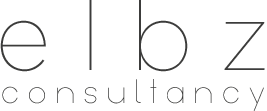 Наличие «взаимности» в судебной практике. Необходимо обращаться к судебной практике страны, суд которой вынес решение. 

Например, несмотря на наличие договора между Турцией и Сирией, Сирия фактически не признает решения турецких судов. В доктрине есть различные точки зрения на счет того - должен ли турецкий суд признавать решения сирийского суда.
16
Условие (1)
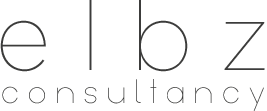 Наличие «взаимности» в нормативных актах. Процедура признания является такой же или схожей с процедурой признания решений в Турции. Если условия признания являются более жесткими, то о «правовой» взаимности речи быть не может.
 
Например, согласно голландскому гражданско-процессуальному кодексу, Голландия признает решения только тех стран, с которыми заключены договоры. Таким образом, решение голландского суда не может быть признано турецким судом, т.к. между Турцией и Голландией отсутствует договор. 

Верховный суд Турции постановил, что решения судов Израиля подлежат признанию в Турции из-за сходства законодательства по данному вопросу. 

Что касается России, то стороны подписали Договор о взаимном оказании правовой помощи по гражданским, торговым и уголовным делам в г. Анкаре 15.12.1997 года, однако, данное соглашение не было ратифицировано, а Распоряжением Президента РФ 30.12.2015 года N 428-рп, РФ выразила намерение не становиться участником данного договора. В настоящий момент действует Договор о взаимной правовой помощи по уголовным делам и выдаче от 08.03.2017 г.

Однако, аналогично ситуации с Израилем, нормы турецкого права касательно процедуры признания и исполнения схожи, пусть и не во всем, с нормами российского права. Таким образом, можно сказать, что между Россией и Турцией имеется правовая «взаимность». 

Верховный суд Турции также постановил, что у Турции есть правовая «взаимность» с Англией.
17
Условие (2)
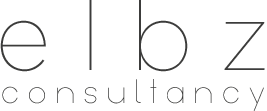 2. судебное решение вынесено по вопросу, который не находится в исключительной юрисдикции турецких судов, или суд, вынесший решение, не утратил свою юрисдикцию

Например, иски, касающиеся недвижимости, находящейся на территории Турции, подсудны исключительно турецким судам (согласно ст. 12 Закона «О гражданском процессе»). 

Это же правило действует и для споров между работником и работодателем, потребителем и производителем или продавцом, для исков, касающихся нарушений прав интеллектуальной собственности и т.д. Однако, если иностранный суд признал себя компетентным вынести решение по иску работника в Турции, то данный факт не должен быть препятствием к признанию такого решения на территории Турции, т.к. решение иностранного суда преследует цель защитить слабую сторону в споре.
18
Условие (3)
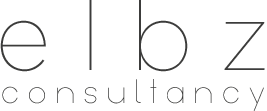 3. судебное решение явно не противоречит публичному порядку 

Определение, противоречит ли решение публичному порядку, отдано на усмотрение судьи. Но судья при определении должен руководствоваться общими принципами права (такими как объективность, беспристрастность, реализация права ответчика на защиту), нормами международного частного права, Конституции, а также общими традициями и нормами морали. 

И только лишь по причине того, что материальное или процессуальное право страны, суд которого вынес решение, отличается от турецкой правовой системы, иск о признании не может быть отклонен. Иначе судья нарушит принцип révision au fond, согласно которому судьи не имеют право пересматривать дело по существу.
19
Условие (3)
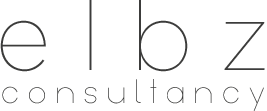 Признание решения иностранного суда с таким же предметом спора, сторонами и правовыми основаниями, по которым уже было вынесено решение турецкого суда, будет отклонено по причине противоречия публичному порядку Турции (ст. 114(i) Турецкого гражданско-процессуального кодекса - HMK). Данное условие также включено во многие Договоры о взаимном оказании правовой помощи. 

Например, турецкий суд рассмотрел уголовное дело и постановил о невиновности турецкого гражданина в аварии, произошедшей на территории Турции. Иск о признании решения иностранного суда о присуждении компенсации потерпевшим в аварии со стороны турецкого гражданина будет отклонен по причине противоречия публичному порядку Турции.
20
Условие (4)
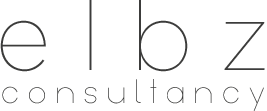 4. решение должно быть принято с соблюдением права ответчика на защиту 

Ответчик должен быть вызван в суд в соответствии с законами страны, суд которой выносит решение, или 
Ответчик должен быть представлен в суде, или
Даже если решение выносится без присутствия отчетчика, данная процедура должна осуществляться в соответствии с местными законами,
в противном случае, при условии возражения ответчика, иск о признании может быть отклонен. 

Если ответчик утверждает, что его права на защиту в иностранном суде не были соблюдены, то бремя доказательства обратного будет на истце.
21
Условие (4)
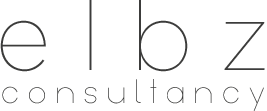 Процедура вручения осуществляется согласно принципу lex fori, таким образом, иностранный суд должен руководствоваться местным правом и международными договорами. 

Например, Турция внесла поправку в ст. 10 Конвенции о вручении за границей судебных или внесудебных документов по гражданским или торговым делам от 15 ноября 1965 г., и разрешила вручение документов только через Центральный орган - Генеральная Дирекция международного права и международных отношений Министерства юстиции. Отправка повестки или решения обычной почтой может послужить причиной отклонения иска о признании в Турции.
22
Возражения ответчика
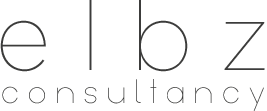 Ответчик также имеет право заявить возражение, ссылаясь на то, что 

решение иностранного суда было частично или полностью исполнено или 

произошли события, препятствующие его исполнению (ст. 55(2) МÖHUK).
23
Признание решений о судебных издержках
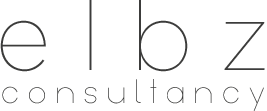 Гаагская конвенция по вопросам гражданского процесса от 01.03.1954 г.
Участниками Конвенции являются всего 48 стран, среди которых: Россия, Украина, Казахстан, Киргизия, Молдова, Румыния, Польша, Литва, Латвия и т.д. 


Многосторонние и двусторонние договоры о взаимном оказании правовой помощи
24
Признание решений о судебных издержках
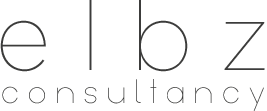 Гаагская конвенция по вопросам гражданского процесса от 01.03.1954 г.

Решения о взыскании судебных издержек и расходов объявляются подлежащими исполнению без заслушивания сторон, при условии, что сторона, с которой производится взыскание, имеет право на последующее обжалование в соответствии с законодательством государства, где испрашивается исполнение.Власти, компетентные рассматривать просьбу об исполнении, ограничиваются рассмотрением следующих вопросов:
1. Отвечает ли копия решения требованиям законодательства страны, где оно было вынесено, относительно аутентичности копии.
2. Вступило ли решение в законную силу в соответствии с указанным законодательством.
3. Изложены ли постановления решения на языке запрашиваемых властей или на языке, о котором достигнута договоренность между двумя заинтересованными государствами, или к документу приложен перевод на один из указанных языков, и при отсутствии соглашения, предусматривающего иной порядок, засвидетельствован ли он дипломатическим или консульским представителем запрашивающего государства или присяжным переводчиком запрашиваемого государства.
25
Признание и приведение в исполнение иностранных решенийпо делам о банкротстве
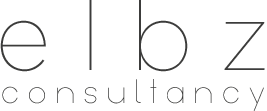 В доктрине нет единого мнения по вопросу о том, могут ли рассматривать турецкие суды иски о признании и приведении в исполнение решений иностранных судов по делам о банкротстве. 

Согласно ст. 154 Закона «О приведении в исполнение и банкротстве», суд, компетентный рассматривать ходатайства о банкротстве - это суд по коммерческим делам по месту нахождения должника. Договор между сторонами о компетентном суде по ходатайству о банкротстве будет считаться недействительным.   

Таким образом, например, стороны, заключая договор о поставке, могут указать в договоре компетентные суды для споров, вытекающих из договора, суды Лондона. После получения решения английского суда истцу необходимо будет обратиться в турецкий суд для признания и приведения в исполнение решения английского суда, а также в суд по месту нахождения должника для подачи ходатайства о банкротстве. Обращение в турецкий суд с иском о признании и приведении в исполнение решения английского суда о банкротстве должника будет отклонено. 

А также, согласно Брюссельскому Регламенту № 1215/2012 от 12 декабря 2012 г. о подсудности и признании и исполнении судебных решений по гражданским и торговым делам, споры, касающиеся регистрации или действительности регистрационных данных, подсудны судам по месту регистрации.
26
Признание и приведение в исполнение иностранных решенийпо делам о банкротстве
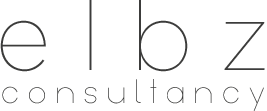 Некоторые договоры о взаимном оказании правовой помощи (например, с Тунисом, Австрией) не регулируют вопросы, касающиеся вопросы о банкротстве.

Договор с Австрией о признании и приведении в исполнение судебных решений от 23.05.1989 г. также не распространяется на решения по делам о банкротстве.  

Однако, решение иностранного суда о банкротстве может служить основанием для регистрации своих требований в реестре кредиторов в деле о банкротстве турецкой компании.  

Для того, чтобы решение иностранного суда о банкротстве могло послужить доказательством в турецком судебном процессе, в первую очередь необходимо обратиться в турецкий суд с иском о признании (без приведения в исполнение).
27
Признание и приведение в исполнение судебных актов о применении обеспечительных мер
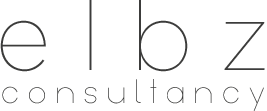 Как в судебной практике, так и в доктрине общего мнения нет. 

Но, как правило, определения иностранных судов о применении обеспечительных мер (как предварительных, так и обеспечения иска) не подлежат признанию и принудительному исполнению на территории Турции, поскольку не являются окончательными судебными актами по существу спора, вынесенными в состязательных процессах.
28
Признание и приведение в исполнение судебных актов о применении обеспечительных мер
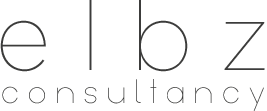 Согласно ст. 7 пар. (5) и (6) Женевской Конвенции (Международная Конвенция об аресте судов от 1999 г.), если производство возбуждается в компетентном суде или арбитраже другого государства, соблюдая соответствующие сроки, любое окончательное решение, выносимое по результатам производства, признается и исполняется в отношении арестованного судна или обеспечения, предоставленного для предотвращения ареста судна или его освобождения, при условии, если: 
 a) ответчику было направлено надлежащее уведомление о таком производстве и предоставлена разумная возможность представить дело для защиты; иb) такое признание не противоречит публичному порядку.
29
Исполнение иностранных решений
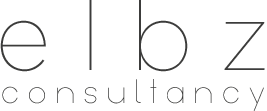 При наличии условий ст. 54 MÖHUK решение иностранного суда частично либо полностью может быть признано на территории Турции. При вынесении решения о признании иностранного суда в конце текста решения ставится отметка о признании и судья ставит свою подпись и печать (ст. 56 MÖHUK). 

В турецком праве признанное решение имеет силу окончательного и вступившего в силу решения суда, а также силу прямого доказательства. Решение иностранного суда, иск о признании которого был отклонен, может быть рассмотрено в качестве доказательства по усмотрению судьи. 

Признанное решение иностранного суда приводится в исполнении в таком же порядке, что и решение турецкого суда (ст. 57 MÖHUK).
30
Исполнение иностранных решений
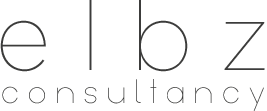 Так как задолженность в решении указана в иностранной валюте, оплату можно требовать в турецких лирах по курсу ЦБ ТР на день вступления в силу решения о признании (ст.99 Кодекса Обязательственного права, ст. 58/2 (3) Закона о приведении в исполнение и банкротстве) или на день фактической оплаты. Если оплата была запрошена по курсу на день вступления в силу решения о признании, то дополнительно, можно требовать пени за просрочку по годовой ставке 9% (Закон №3095 «О законных процентах и процентах по неустойке»).
31
Обжалование
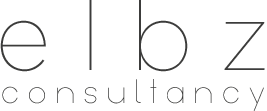 Решения о признании могут быть обжалованы в Апелляционном суде (ст. 341/5 HMK), если сумма иска превышает 5 880 турецких лир*; после чего, в Верховном суде, если сумма иска превышает 78 630 турецких лир*, в течении 2-х недель со дня получения решения. Факт подачи апелляционной жалобы не приостанавливает процесс исполнения решения, за исключением принятия решения судом о приостановлении исполнения. Подача жалобы в Верховный суд приостанавливает процесс исполнения (ст. 57/2 MÖHUK). 

Принимая во внимание, что подача жалобы в Верховный суд приостанавливает процесс исполнения решения иностранного суда, при подаче иска о признании можно ходатайствовать о наложении временного ареста или наложении временной обеспечительной меры.
32
Пересмотр дела
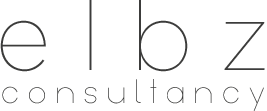 Ст.375 Закона «О гражданском процессе» определяет основания, согласно которым сторона может требовать пересмотр дела. К искам о признании и исполнении иностранных решений будут относится только те основания, касающиеся процессуальных ошибок, т.к. судье запрещено рассмотривать дело по существу.

Например, сторона не была представлена в суде, признанное решение противоречит ранее принятому решению турецкого суда и т.д.
33
Вступление в силу и срок давности
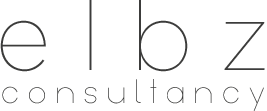 Признанное иностранное судебное решение вступает в силу в качестве решающего доказательства или как окончательное судебное решение с момента, когда решение иностранного суда стало окончательным (ст. 59 MÖHUK).

Решение о признании должно быть исполнено в течении 10 лет (ст.156/II Кодекса Обязательственного права) со дня вступления       в силу.
34
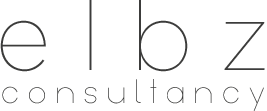 Благодарю за внимание!
Email	    : elena@elbzconsultancy.com 
Tel. 	    : +90 530 370 8691 
Website : www.elbzconsultancy.com